KACDSpring Area Meeting Update
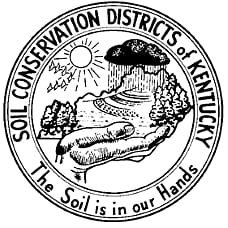 March 2022
NACD Insurance
Information has been sent to all districts
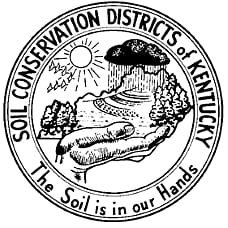 Success Stories
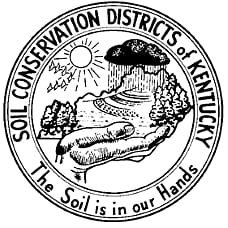 KACD 75/25 Technical Assistance Program
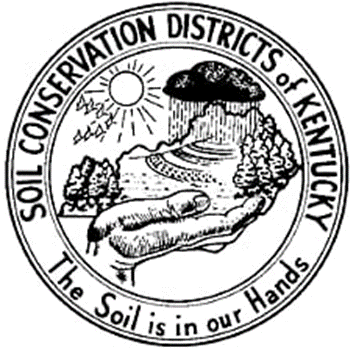 Boone
Campbell
Kenton
Gallatin
Bracken
Pendleton
Grant
Carroll
Trimble
Mason
Lewis
Robert
son
Greenup
Owen
Henry
Harrison
Oldham
Fleming
Nicholas
Carter
Boyd
Scott
Franklin
Shelby
Bourbon
Jefferson
Rowan
Bath
Elliott
Lawrence
Spencer
Montgomery
Fayette
Woodford
Anderson
Bullitt
Meade
Clark
Menifee
Morgan
Jessa-
mine
Johnson
Hancock
Powell
Nelson
Henderson
Breckinridge
Martin
Mercer
Washington
Wolfe
Madison
Daviess
Hardin
Magoffin
Estill
Union
Garrard
Boyle
Floyd
Lee
Marion
McLean
Breathitt
Webster
Ohio
Larue
Pike
Lincoln
Grayson
Owsley
Rockcastle
Crittenden
Jackson
Taylor
Knott
Casey
Hopkins
Perry
Hart
Green
Butler
Muhlenberg
Edmonson
Livingston
Clay
Caldwell
Letcher
Laurel
Pulaski
McCracken
Leslie
Adair
Ballard
Lyon
Warren
Russell
Metcalfe
Barren
Knox
Logan
Christian
Marshall
Harlan
Carlisle
Wayne
Trigg
Cumberland
Graves
Whitley
Todd
Hickman
Allen
Bell
Simpson
Monroe
Clinton
McCreary
Calloway
Fulton
Contracted Counties
Contract Partners
Legislative Update
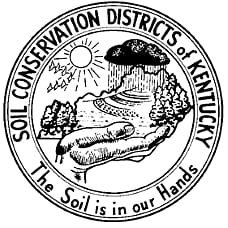 District Awards
Deadline: May 1 to KACD
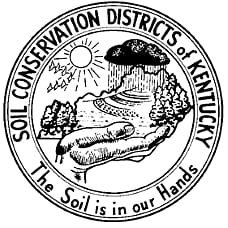 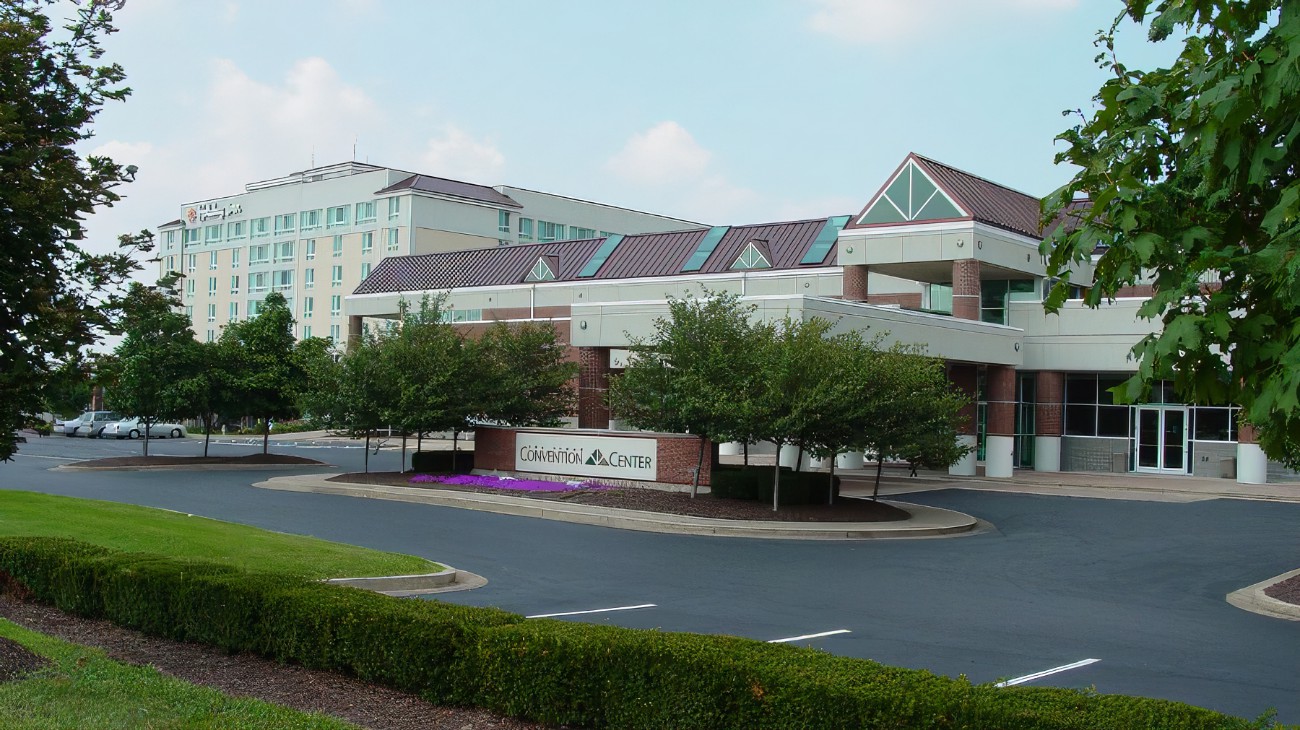 KACD Annual Meeting
Holiday Inn / Sloan Convention Center

Bowling Green, Kentucky

July 10-12, 2022
Resolutions
Deadline: June 1 To be Printed for Meeting

Can also bring Resolutions to the Annual Meeting
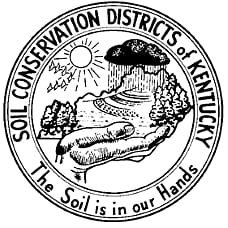 Monthly District Zoom Share Sessions
Last Wednesday of each month
10:00 am eastern time
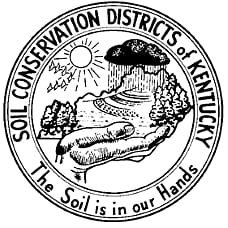 Contact Information:
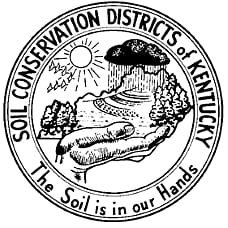 Crystal Renfro, KACD Executive Director
PO Box 4027
Frankfort, KY 40604-4027

Phone: 502-682-1770
Email: Crystal.Renfro.KACD@outlook.com
Questions ???
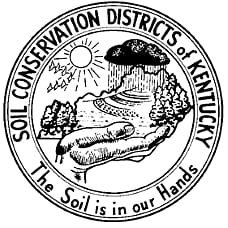